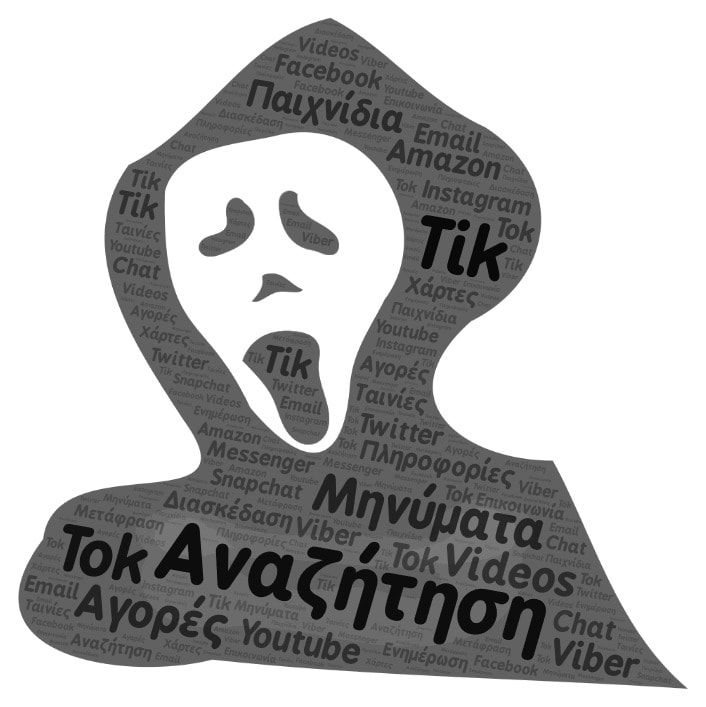 Ασφάλεια διαδικτύου
οι κωδικοί μου
βάζω ισχυρούς κωδικούς.

δεν τους δίνω σε κανέναν ουτε στον καλυτερο φιλο μου.
ηλεκτρονικός εκφοβισμός
όταν κάποιος σε εκφοβίζει μεσώ διαδικτύου καλο θα ηταν να το ελεγες σε καποιον που εμπιστεύεσαι για να σε βοηθήσει
διαδικτυακοί ''φιλοι''
δεν μιλώ με αγνώστους 

ενα ατομο που"ξερω" απο  το διαδυκτιο δεν ειναι φιλος μου καθως το ατομο που λεει πως ειναι στην ηλικια μου στην πραγματικότητα μπορεί να ειναι ενας 50χρονος
Τα στοιχεία μου!!!!!
Προσέχω τι αποκαλύπτω στις φωτογραφίες μου.

Δεν ανεβάζω φωτογραφίες με το σπίτι μου , το σχολείο μου 
 και αλλα.

δεν δίνω τηλέφωνο  σε ανθρώπους πού  δεν ξερω .
grooming
το grooming ειναι ενας "ορος" που χρησιμοποιουν ατομα μεγαλης ηλικιας με σκοπο τα χρηματα και την αποπλανιση ενος παιδιου  με καταληξη τη ΦΥΛΑΚΗ 

σε περιπτωση που εποικοινωνεις με ενα τετοιο ατομο μπορει να σου ζητήσει φωτογραφίες  κακου περιεχόμενου και επίσης μπορει να σου  πει να βρεθειτε  
 
Η ΑΠΑΝΤΗΣΗ ΠΟΥ ΠΡΕΠΕΙ ΝΑ ΔΩΣΕΙΣ ΕΙΝΑΙ ΟΧΙ!
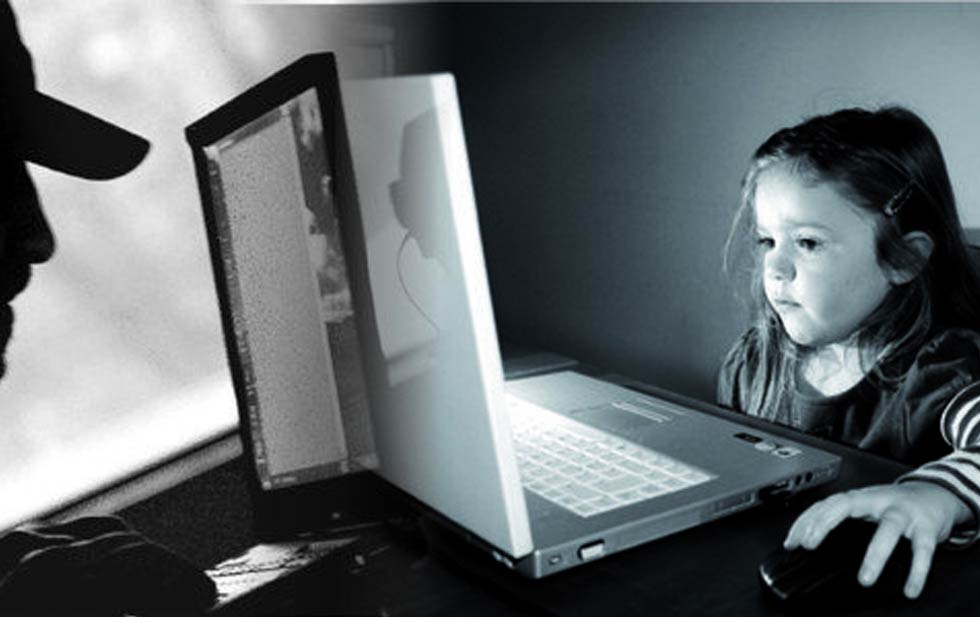 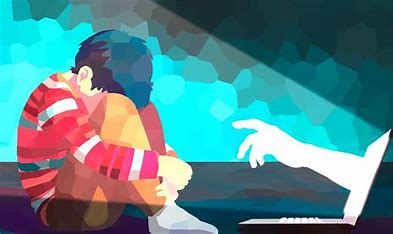 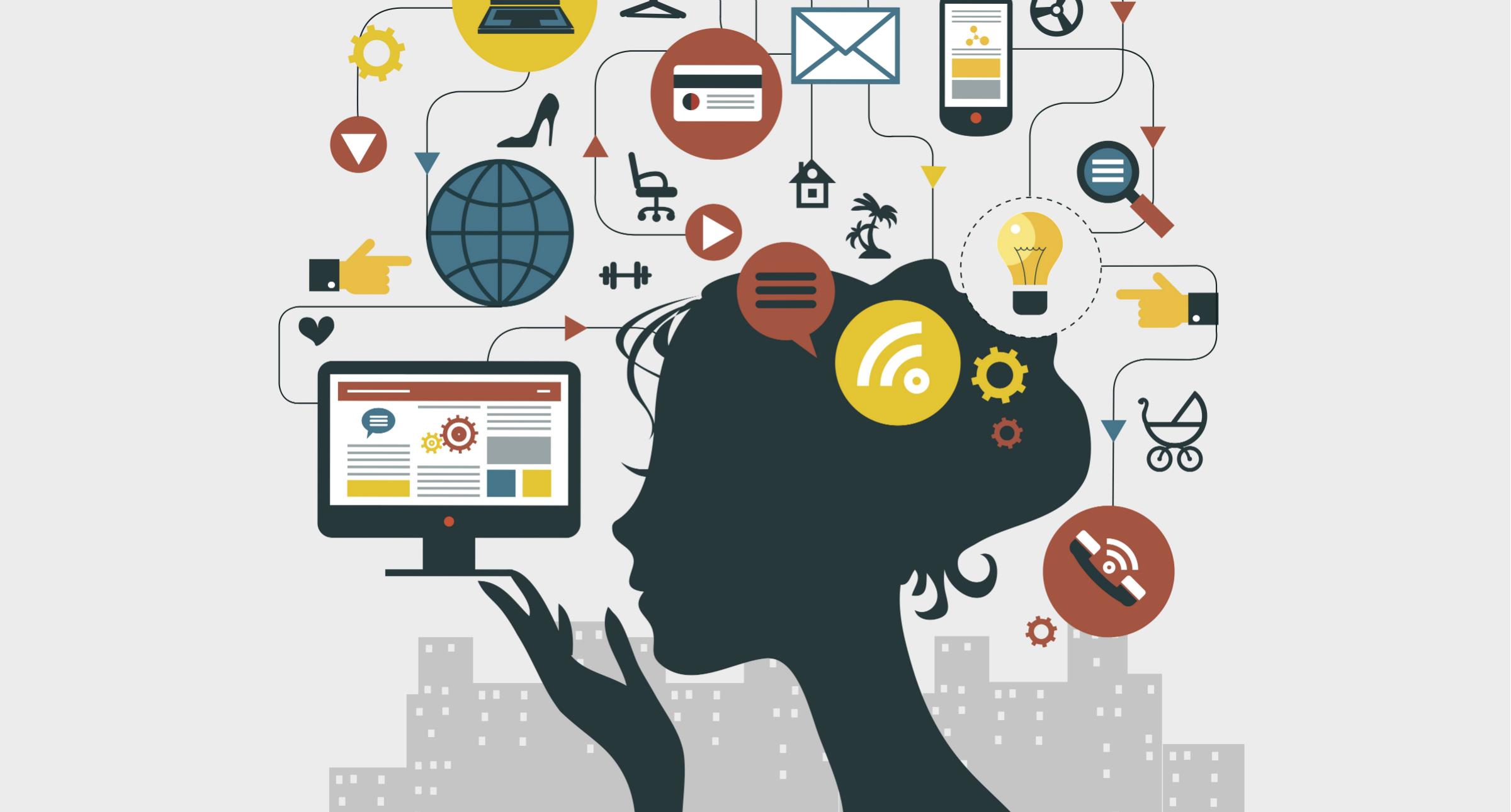 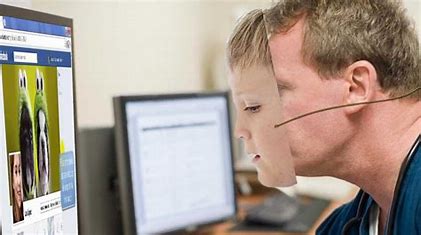